March 2012
Group Synchronized DCF
Date: 2012-03-12
Authors:
Slide 1
Chittabrata Ghosh, Nokia
March 2012
Abstract
STAs with a group may be allowed to contend for the medium – idea of group synchronized DCF (GS-DCF)
Medium access window allowed to certain groups and prohibited to other groups
        - AP decides on defining the medium access start and end times
Performance comparison of GS-DCF with DCF
Slide 2
Chittabrata Ghosh, Nokia
March 2012
Group Medium Access in Beacon Frame
AP informed of Supported Rates, QoS Capability, QoS Traffic Capability, and Power Capability in Association Request frame from STAs
AP clusters STAs into groups and informs the group IDs in Association Response frame
Beacon frame defines the medium access time for each group
Slide 3
Chittabrata Ghosh, Nokia
March 2012
Proposed Information Element
FH
Parameter        
     Set
DS
Parameter        
     Set
CF
Parameter        
     Set
GrPS
Parameter        
     Set
Supported Rates
Beacon Interval
Time 
Stamp
Capability Information
SSID
TIM
Beacon Frame
Proposed IE
Propose to add an Information Element termed as Group Access Parameter Set (GAPS) element in the Beacon frame

GAPS element for group ‘n’ shall comprise of:
			 (i) GID: Group Identification 	
           (ii) Group Access Start Time: Value of T_n 
	       (iii) Group Interval End Time: End time of  medium access
Slide 4
Chittabrata Ghosh, Nokia
March 2012
Medium Access of STA Groups
Group Access Start Time for Group 3
Group i’s medium access Start Time is decided by the AP
Start Time based on number of associated / active STAs per group and priority setting per group
Group Interval End Time for i-th group is identical to prohibition time for (i+1)-th group
Slide 5
Chittabrata Ghosh, Nokia
March 2012
Overlapping Medium Access Times among STA Groups
Overlapping medium access  times for efficient medium contention, e.g., Groups 4 and 3 medium access 
Overlapping medium access reduced idle medium time
Slide 6
Chittabrata Ghosh, Nokia
March 2012
GS-DCF Medium Access
Short Beacon
Beacon
GAPS
Beacon frame consists of information on all group synchronized medium access periods until next beacon
Time not assigned to groups is assigned for regular DCF
Slide 7
Chittabrata Ghosh, Nokia
March 2012
Simulation Parameters
GS-DCF Mechanism Parameters
Number of groups: 5
Group size: 20 STAs
Packet accumulation interval 0-800ms
Group active interval 800-1000ms 
Data rate per STA: 5 - 35 kbps 
No RTS/CTS

DCF Parameters
Number of STAs: 100 STAs
Active interval 0-1000ms
Data rate per STA: 5 - 35 kbps
No RTS/CTS
Slide 8
Chittabrata Ghosh, Nokia
March 2012
Simulation Parameters
Slide 9
Chittabrata Ghosh, Nokia
March 2012
Throughput Comparison between DCF and GS-DCF
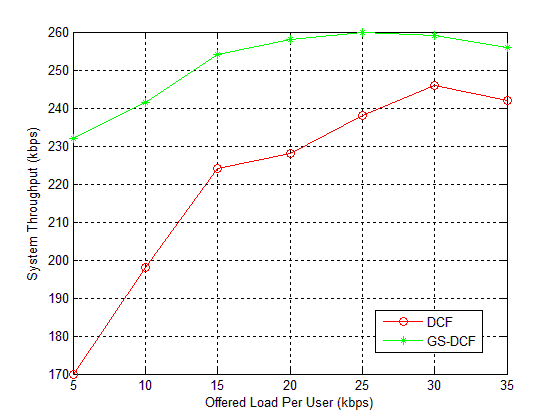 Slide 10
Chittabrata Ghosh, Nokia
March 2012
Summary
GAPS element proposed to be included in the Beacon frame 
Only limited number of groups are allowed to contend during specified medium access window defined in the GAPS element 
GS-DCF outperforms DCF with increasing number of STAs contending for the channel
Slide 11
Chittabrata Ghosh, Nokia
March 2012
References
“Power Saving Possibilities for Networks Supporting a Large number of STAs,” doc.: IEEE 802.11-12/0028r1, January 2012, Renesas Mobile Corporation
“DCF Enhancements for Large Number of STAs,” doc.: IEEE 802.11-11/1255r0, September 2011, CATR
Slide 12
Chittabrata Ghosh, Nokia
March 2012
Straw Poll
Do you agree to include the GAPS information element in the Beacon frame?
Slide 13
Chittabrata Ghosh, Nokia